教育部國民及學前教育署107-108年度支持直轄市、縣（市）政府
推動精進國民中學及國民小學教師教學專業與課程品質計畫
109學年度精進教學計畫撰寫工作坊
109學年度精進教學計劃撰寫原則~經費編列及注意事項~
臺南市安平區新南國小 陳惠娟主任
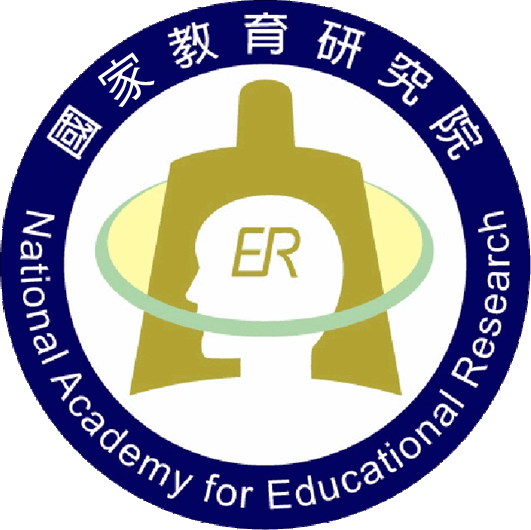 精進教學計畫
(國教署)
教育部補助直轄市、縣(市)政府精進國民中學及
國民小學教師教學專業與課程品質作業要點
教師專業發展實踐方案
(師資司)
資訊知能培訓
(資科司)
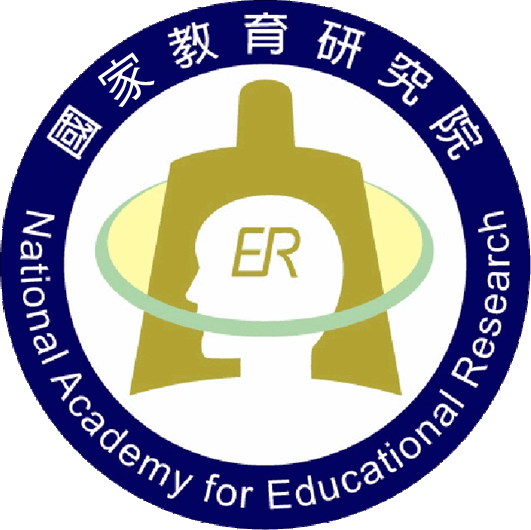 2
四. 經費請撥及核結
本補助經費專款專用，分二期撥付，第一期撥付百分之六十，第二期視地方政府計畫執行狀況撥補不足款項，以減少結餘款繳庫額度。
如有未執行款或結餘款超過核定經費百分之五者，應按補助比率繳回。
地方政府應於計畫執行完畢後，完成前一學年度補助經費核結，屆期未完成核結者，調降當學年度補助比率。結餘款超過該學年度本部核定經費百分之五者，調降下一學年度補助比率。
核結同時提報該學年度各項計畫之辦理執行成效及檢討，並繳交書面報告、統計表及電子檔各一份（A4規格，十頁以上三十頁以下為原則），其內容應包括前言、量化分析、質性分析；未檢附書面報告及電子檔完成核結者，不予撥付下一學年度第二期經費。
因未檢附書面報告及電子檔完成核結，致調降補助比率，相關不足之經費，應由地方政府於總核定數不變下自籌補足之。
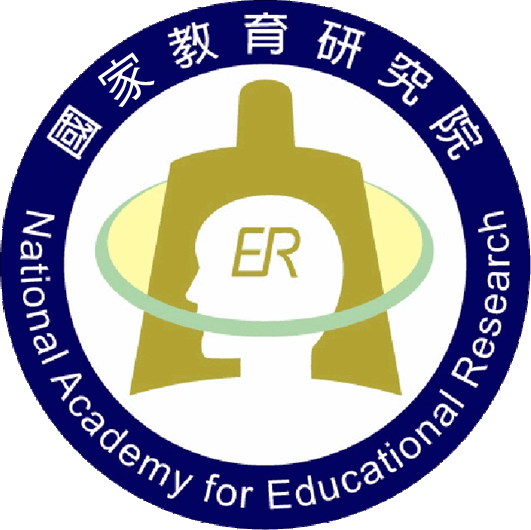 3
五.經費編列注意事項
1.經費支出項目及基準
代理代課費：國小教師一節320元，國中教師一節360元，高級中等學校教師一節400元；代理全時公假支援之課程督學、輔導團幹事或輔導員之課務者，得以代理教師待遇聘任。(109學年度整團代課費從16萬調升為17萬，生活及議題，從8萬調為9萬)
教材教具：輔導團教材教具每學年以20萬元為限。
場地布置費：每場以不超過3000元為限(請依研習規模及實際需求，撙節公帑、核實編列)
其他：以尚未列舉者，依相關規定或實際需要核實編列。。
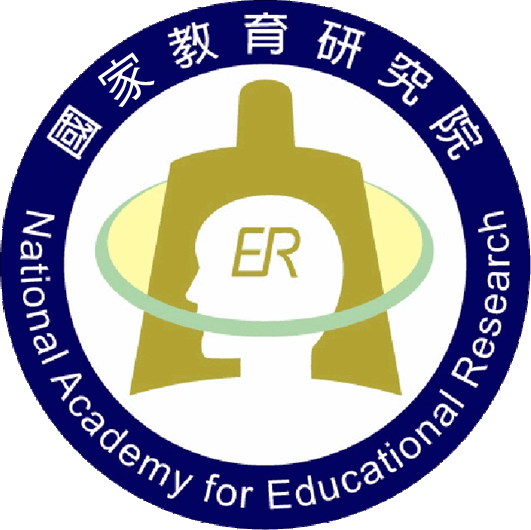 4
五.經費編列注意事項
2.經費來源
務必填寫清楚，註明補助專案名稱或縣市自籌款支應。經費來自教育部補助直轄市、縣(市)政府精進國民中學及國民小學教師教學專業與課程品質作業要點補助，請務必納入，不得僅列中央專案補助或○○縣市國教輔導團計畫等等。
同一計畫有二筆以上經費來源，務必分開列出經費數額，並於經費概算表備註欄，註明為經費來源單位(教育部、國教署或縣市自籌)。
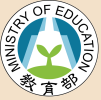 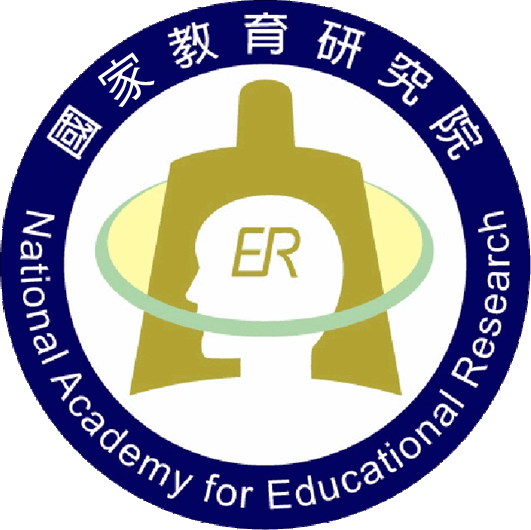 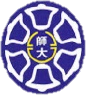 5
五.經費編列注意事項
3.計畫經費編列原則
各方案計畫應有經費明細表及完整規劃內容，包含對象、預估人數、辦理日期、實施內容(課程表、內外聘講師名單、授課時數) 。
十二年國教總綱、領綱及主題模組宣講研習須以本署函頒之培訓種子講師名單為主，講座若非名單內，該研習經費請自籌、不予補助。
總團補助經費應優先用於輔導團定期會議、團員遴聘及全體團員增能活動。
非專授課教師增能，不宜運用各領域輔導小組運作經費辦理類似研習，請由專業成長計畫項下編列。
總團及領域(議題)輔導小組辦理參訪活動，須與精進教學計畫內涵相符，並列出參訪課表，且經費編列須具合理性。
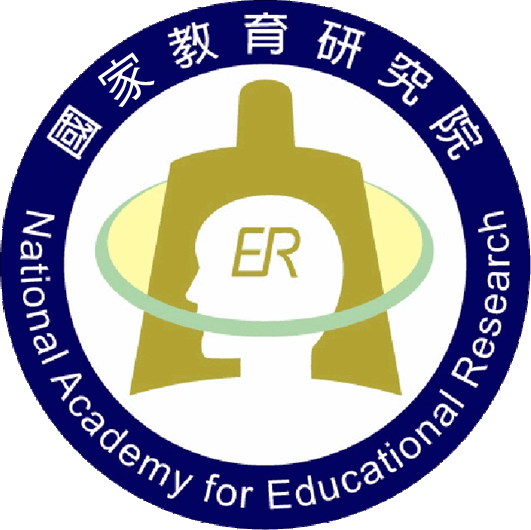 6
五.經費編列注意事項
3.計畫經費編列原則
領域(議題)小組到校服務、輔導、教材研發及成果報告，屬輔導員減課之職責內容，不得支領講師鐘點費、出席費、稿費等，且不另編列輔導員交通費，如需則由輔導團差旅費支應。
受補助之機關人員，不補助下列經費：出席費、主持費、引言人費、諮詢費、稿費、審查費、工作費
補助對象釐清:本計畫挹注對象為教育人員而非學生，有關學生相關活動、競賽等，與本補助計畫精神不符者，請由縣市自籌或向相關單位申請。
計畫內涵釐清:須符應教師增能
有關縣市教學卓越初選及複選培訓、校長校園法律實務研習、教學正常化訪視…，與本計畫補助精神內涵不符，建請由自籌款支應。
友善校園、特教研習、圖書館利用教育…等，另有相關專案支應，不重複使用本案經費。


  ()
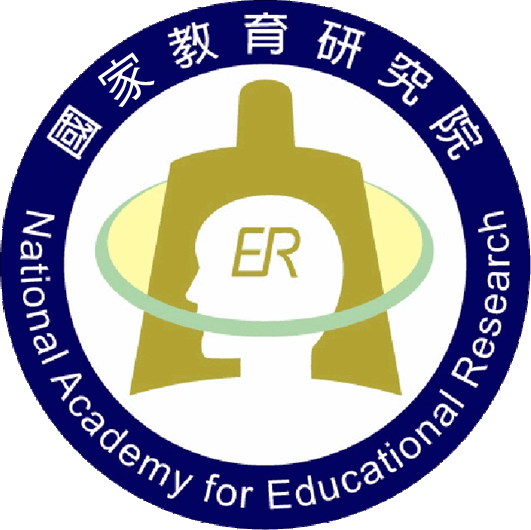 7
五.經費編列注意事項
落實辦理推動小組及輔導諮詢會議，編寫計畫及相關經費:
委員諮詢費(輔導費、出席費)以2500/次/半日編列，依實際會議時間核實編列；署聘委員由計畫支付，縣自聘委員由自籌款支應。
縣市除前置規劃會議、期中輔導會議、計畫自我檢核會議外，視需可增次邀請委員到縣市支持輔導，並估列相關費用。
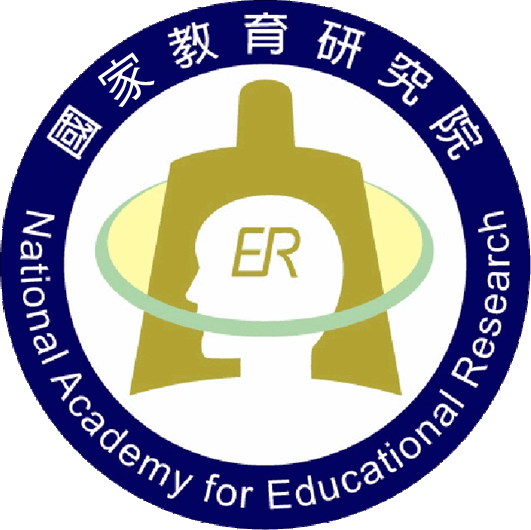 8
五.經費編列注意事項
4.編列經費合理性
各計畫之經費明細表需與參與人數、辦理場次、授課時數及內外聘鐘點數…等符合 。
鐘點費
外聘講師2000/節，內聘講師1000/節；授課時間每節為 50 分鐘連續上課2節為90分鐘。未滿者講座鐘點費應減半支給。
同縣市之他校教師屬內聘1000/節，如編列1500/節則由縣市自籌差額。
助理講師需有協助授課之事實，外聘助理講師1000/節，內聘助理講師500元/節。(外聘講師之內聘助理講師500/節)。
確有分組實作之助理講師需求，以超過30人編列1位助理講師為原則，以此類推，不宜過於浮編。
公開授課之教師如屬原班上課教師，不重複支領鐘點費。
外聘專家學者於觀課或影片欣賞時段，無授課之事實，不可編列鐘點費。
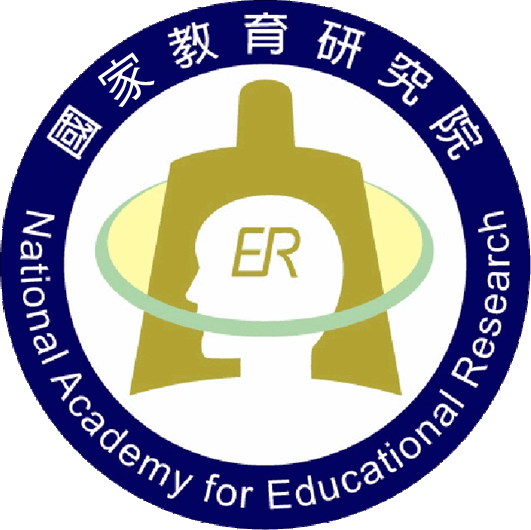 9
五.經費編列注意事項
膳費
研習時間須超過12：30及17：30始得編列膳費。
依規定不得編列茶水費名稱。
如有需要請編在膳費項下，以不超過20元為原則。
印刷費
研習手冊、成果印製、講義資料、教材印刷、成果彙整等皆屬印刷費，請合併一個大項目，後加欄位細分小項次，
講義費(研習手冊)以每人100元為限，撙節公帑、核實編列。
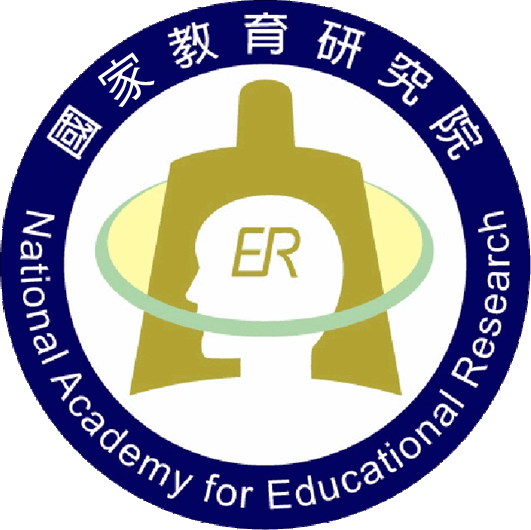 10
五.經費編列注意事項
教材教具費
應於計畫實施內容具體說明其需求的必要，並於經費概算表填寫單價、數量，備註欄敘寫品名。(輔導團每年20萬元上限，請縣市核算管控總金額)

資料蒐集費
應於計畫實施內容具體說明其需求的必要，始得編列。如購置圖書應與計畫直接有關，且於計畫申請書中詳列其名稱、數量、單價及總價。
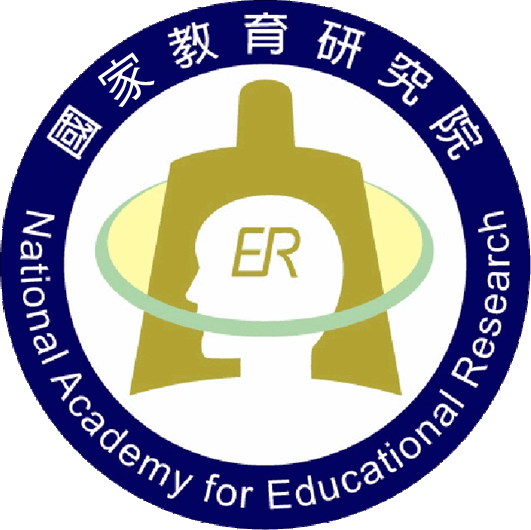 11
五.經費編列注意事項
場地佈置費與場地使用費
不補助內部場地使用費，場地佈置費每場以不超過新臺幣3,000元為上限。
半日或一日之講授研習，場地佈置費請酌500-1000元為宜，經費優先運用於增能內涵。
同一主題多場次研習不宜按次編列場地布置費，領域小組例行會議不宜過度編列場地布置費。
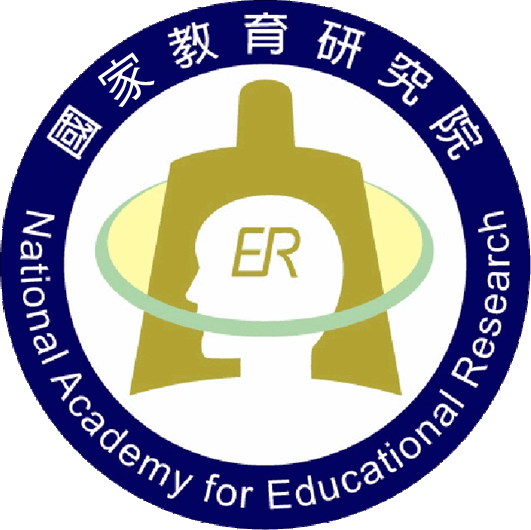 12
五.經費編列注意事項
交通費及住宿費
屬於講師部分可合理編列於各子計畫。
輔導員的增能、定期會議或中央輔導群分區/聯席研討或外埠參訪交通費(車資)及住宿費，宜由團務差旅費項下支應或縣市自籌款支應。

雜支
文具用品、紙張、電腦耗材墨水匣、郵資等都屬於雜支，請併入計算，不能單獨列出「文具紙張」或「電腦耗材」等文字，另本案不補助資訊設備租借費。
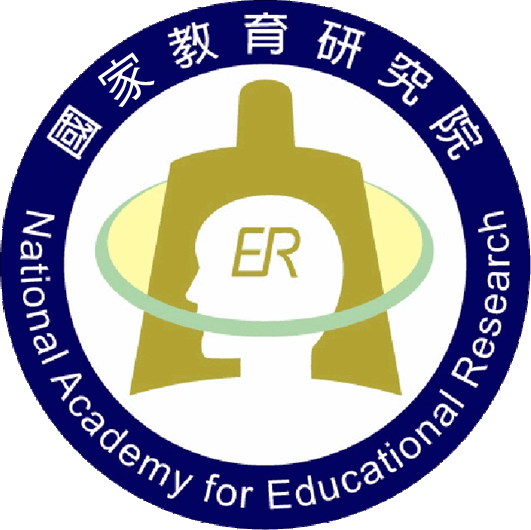 13
五.經費編列注意事項
出席費
出席費之支給，以每次會議新臺幣2500元為上限，由各機關學校視會議諮詢性質及業務繁簡程度支給。
有下列情形之一者，不得支給出席費：
各機關學校召開之會議屬一般經常性業務會議。
未親自出席，而以書面、錄音或錄影等方式提供意見。
受補助機關學校人員，出席其受補助計畫之相關會議。
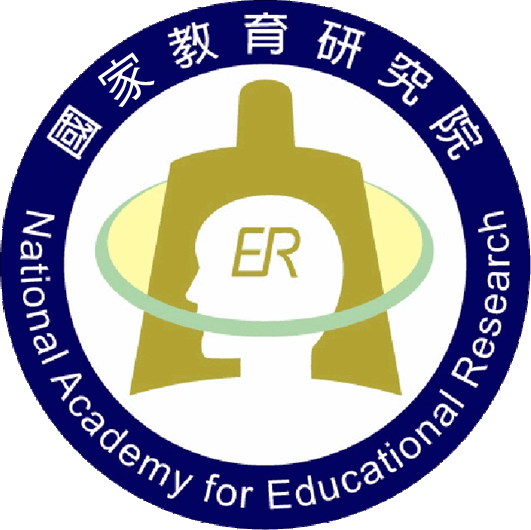 14
五.經費編列注意事項
不補助項目
不得編列獎金、禮券等類似項目，而部份縣市編列稿費代替獎金，如特優稿費5000元、優等稿費3000元等，請由縣市自籌款支應。
不補助資訊設備租借費、網路建置費、電腦維修費、加班費、工讀費及行政管理費等費用，如有需求請由縣市自籌款支應。
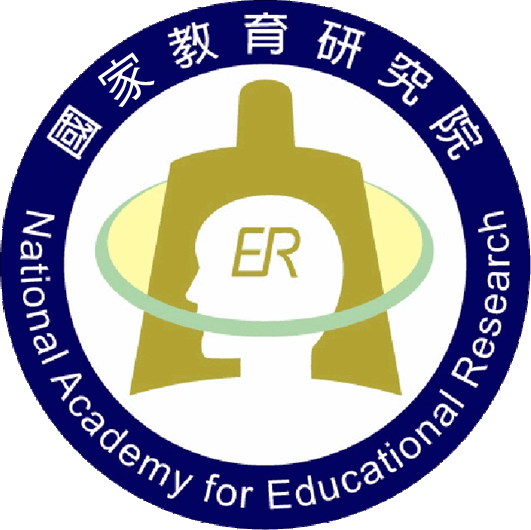 15
五. 注意事項-其他
掌握經費執行進度
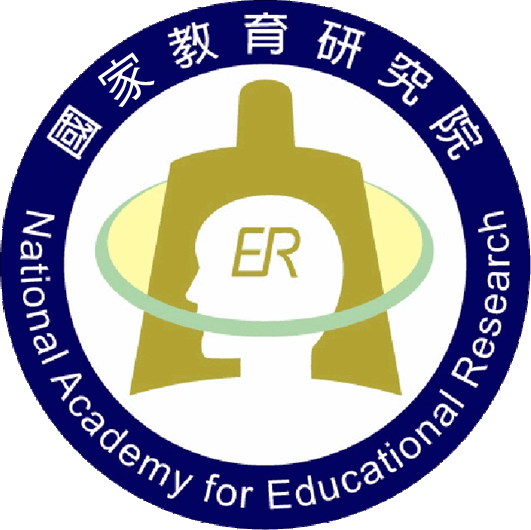 16
五. 注意事項-其他
輔導小組計畫經費
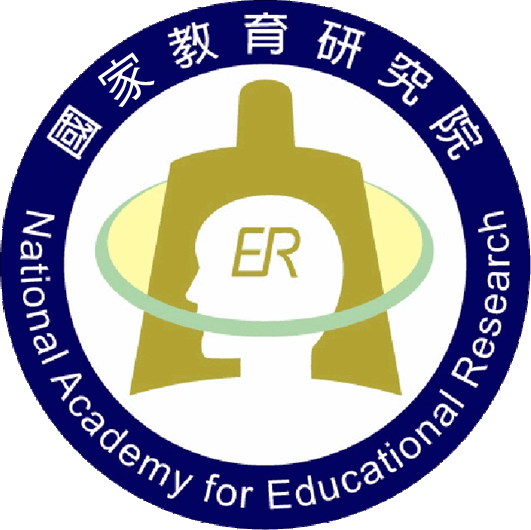 17
謝謝聆聽
提問交流
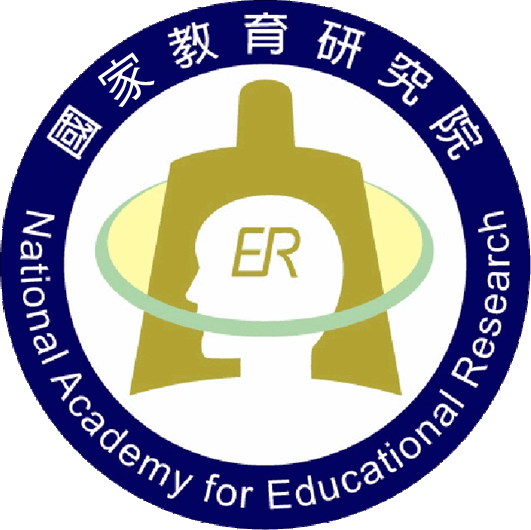 18